Economics
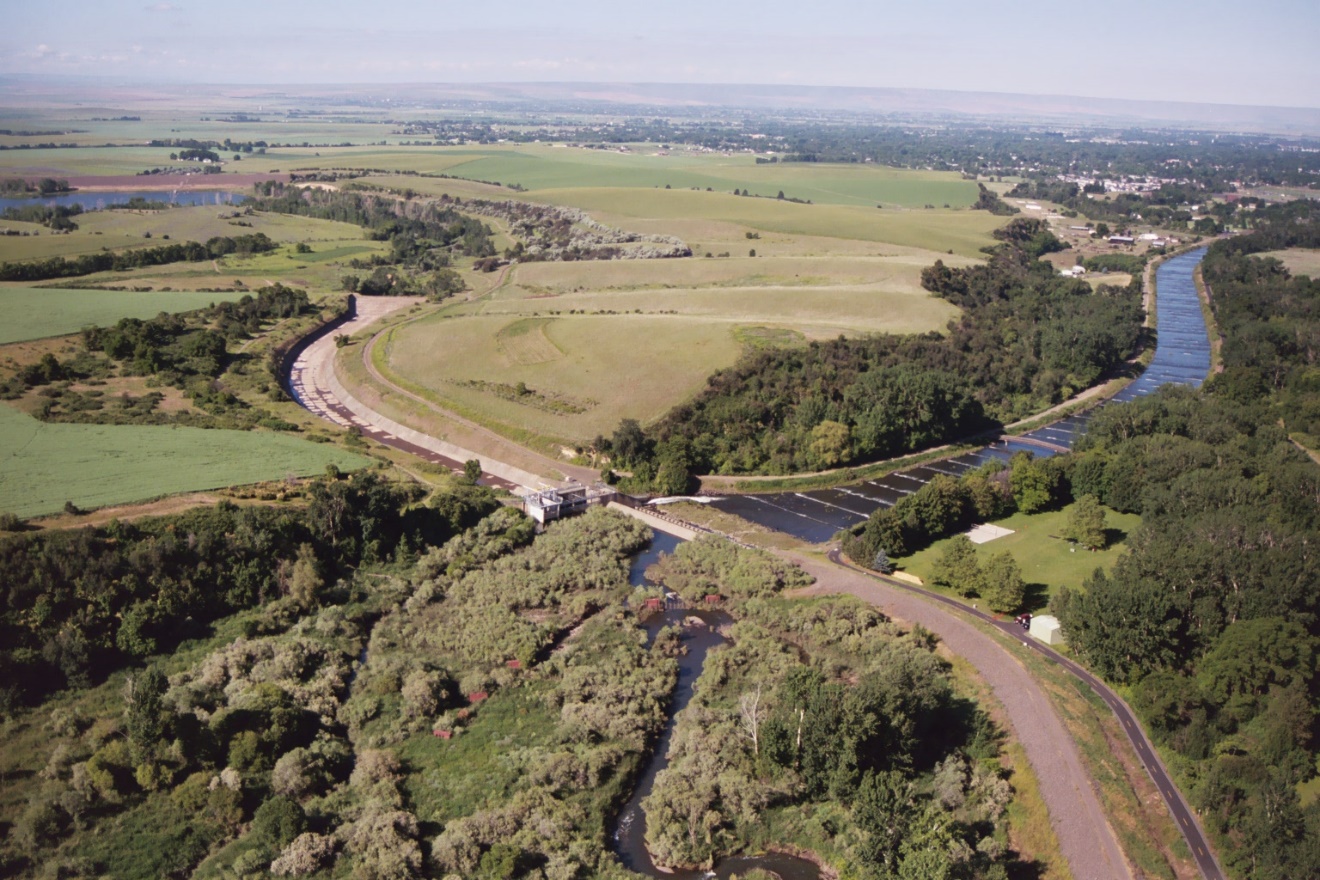 1931 Flood
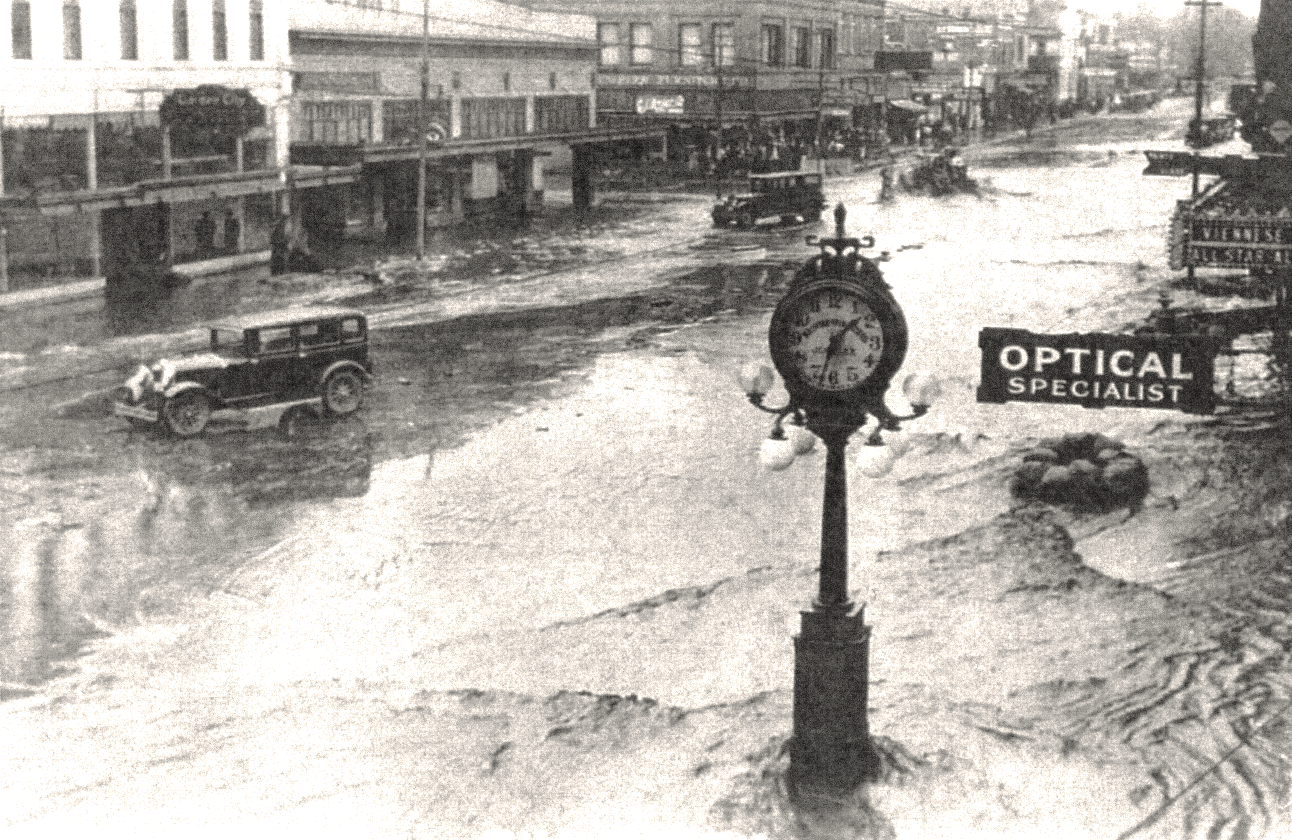 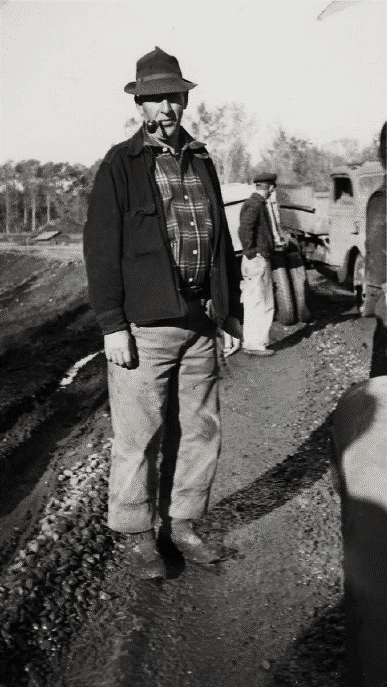 2020 Flood
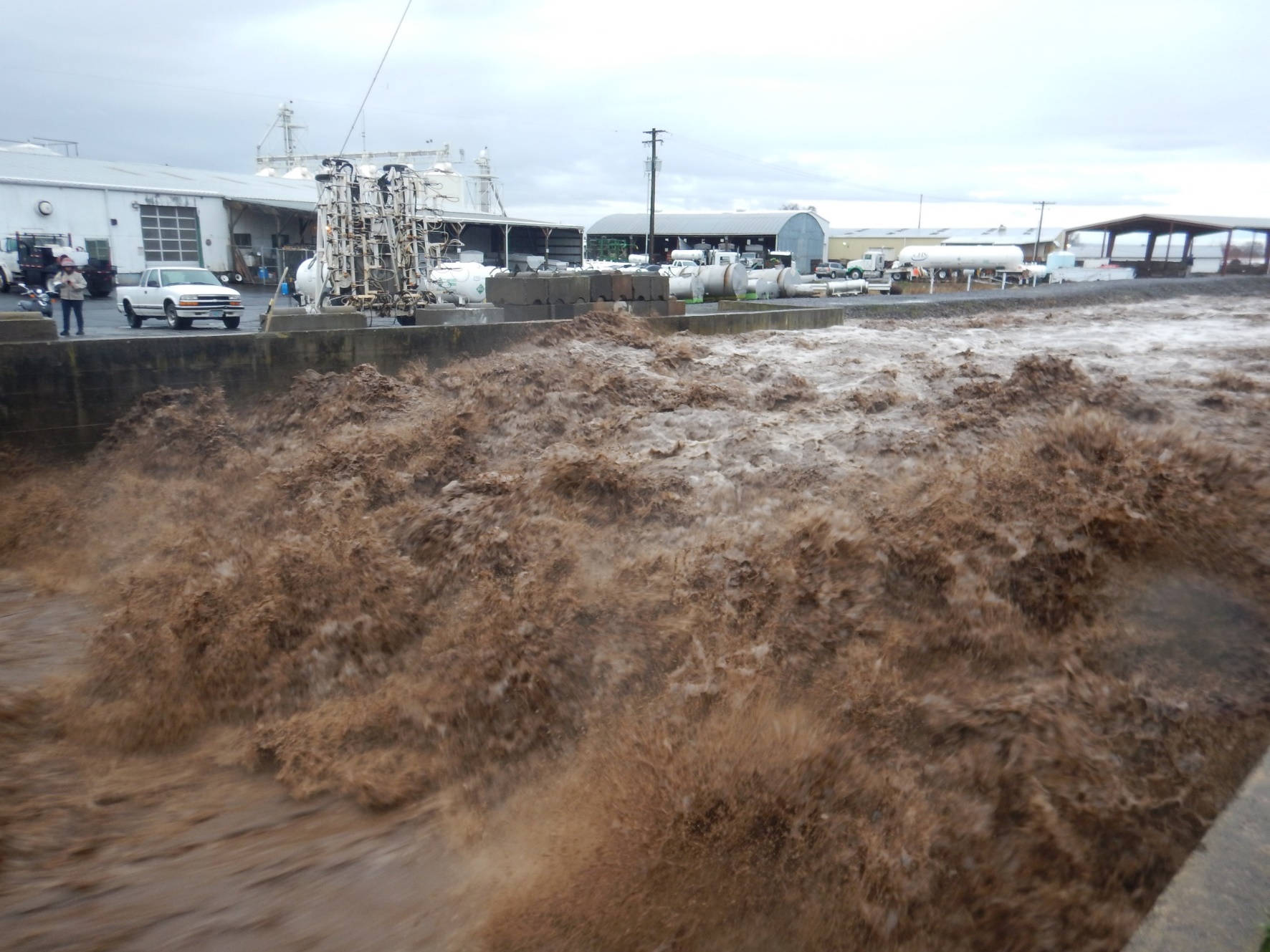 Risk
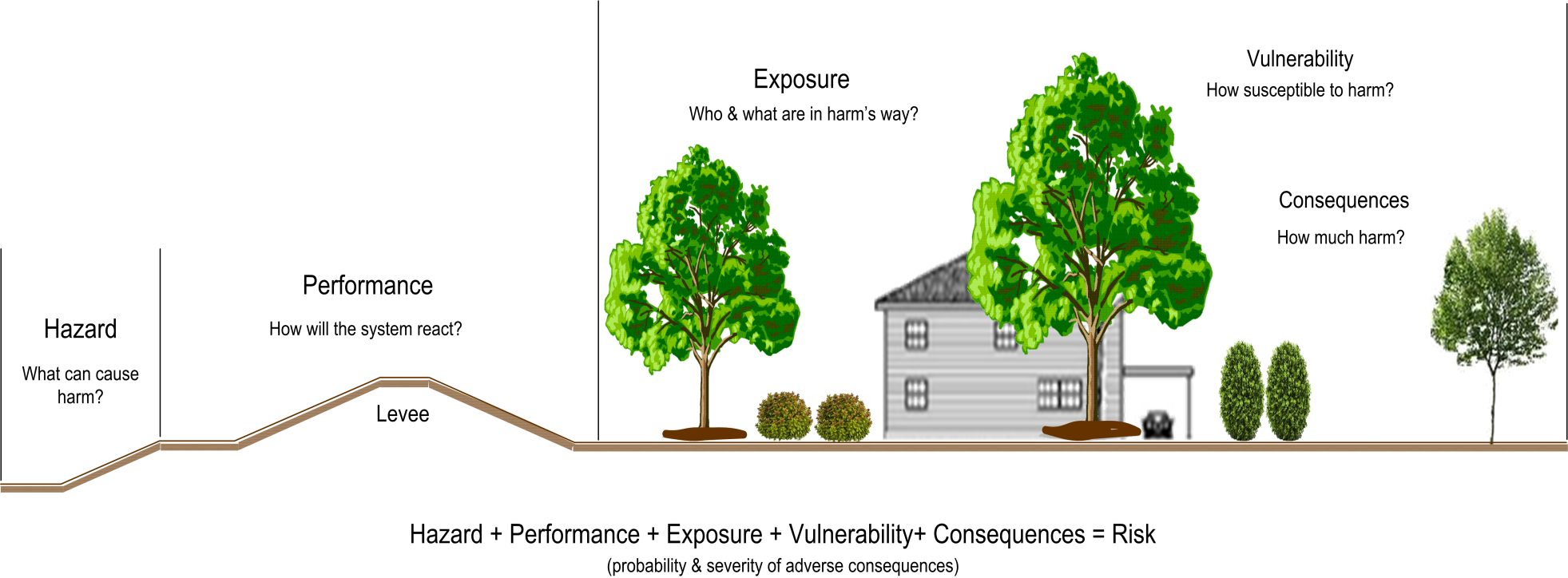 2020 flood: regulated flow
feet
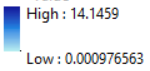 feet
2020 flood: peak flow without regulation
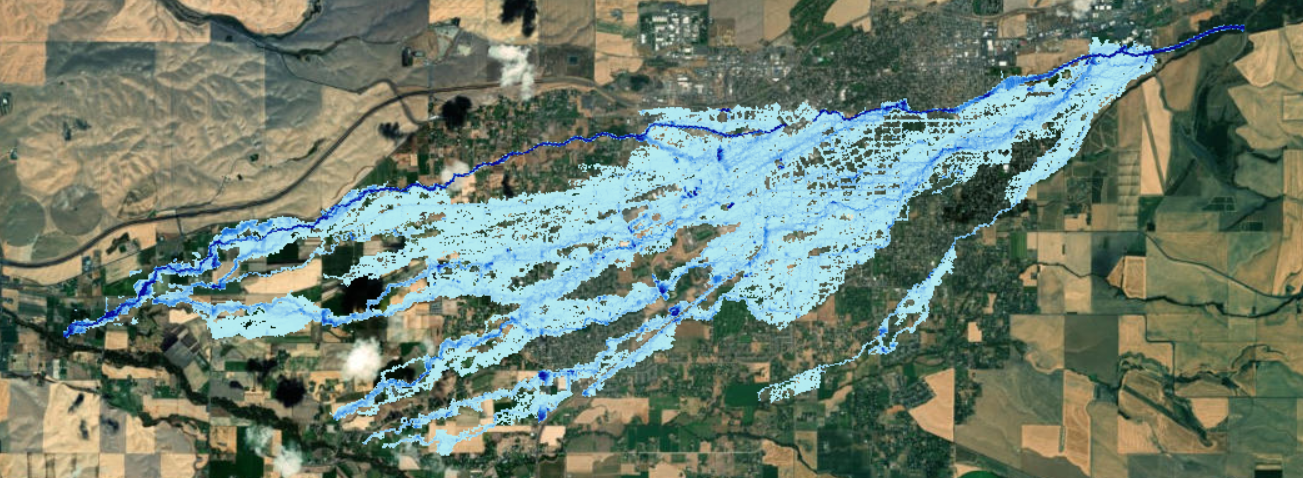 feet
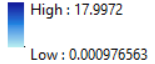 feet
Tentatively selected plan
Flood-related property Damage
What if we did not have the Mill Creek Flood Control Project?

Does the Mill Creek Flood Control Project eliminate all flood risk? 

What does the Tentatively Selected Plan do for existing flood risk?
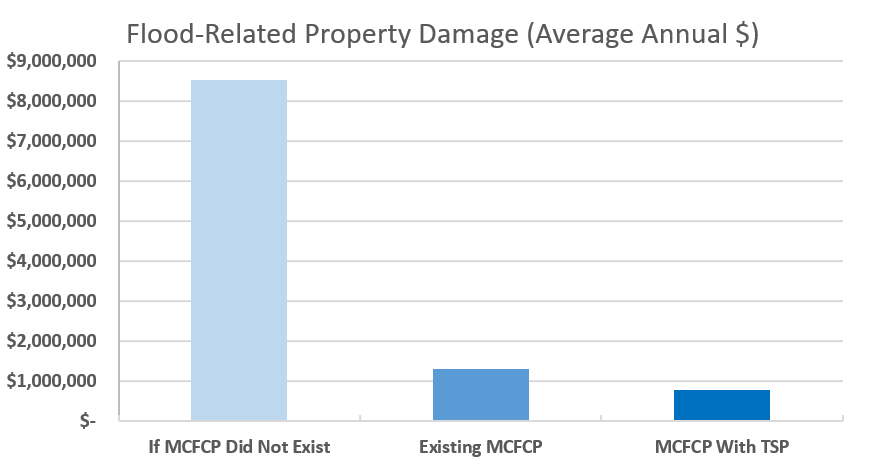 Flood preparedness
Planning Objective: Reduce flood-related damages and economic consequences to the community of Walla Walla.

What can you do to reduce your risk of flood-related property damage?

Planning Objective: Reduce risks to public safety and public and private infrastructure due to flooding along Mill Creek

What can you do to reduce your risk of being harmed in a flood?
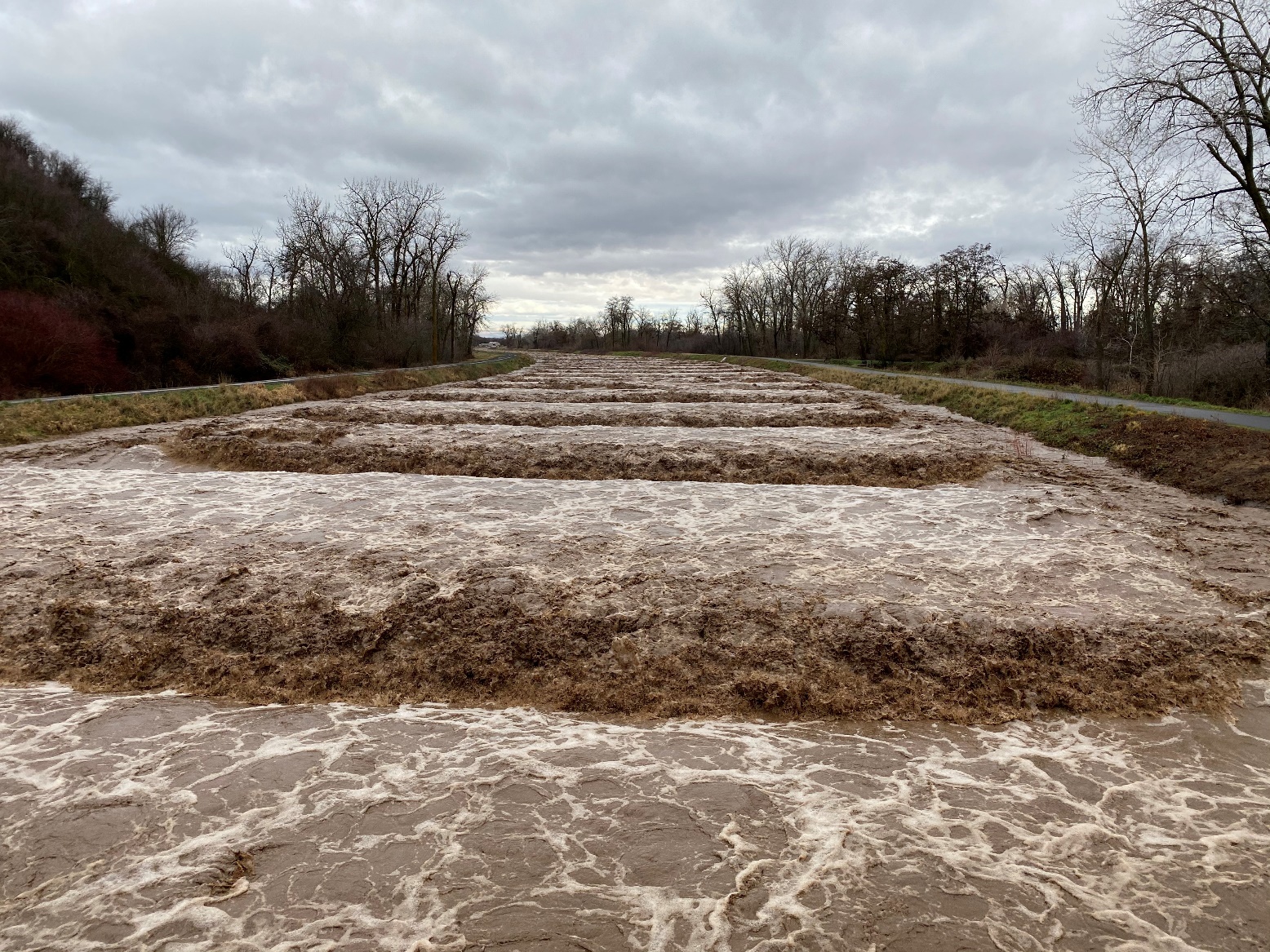 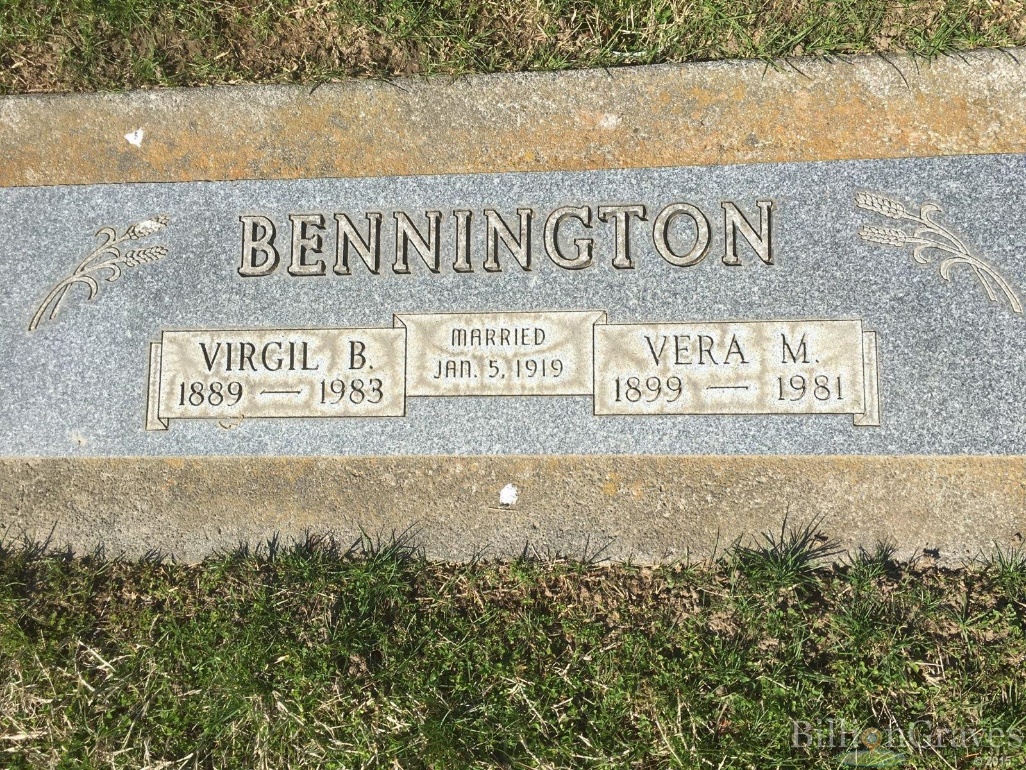